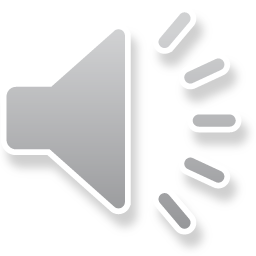 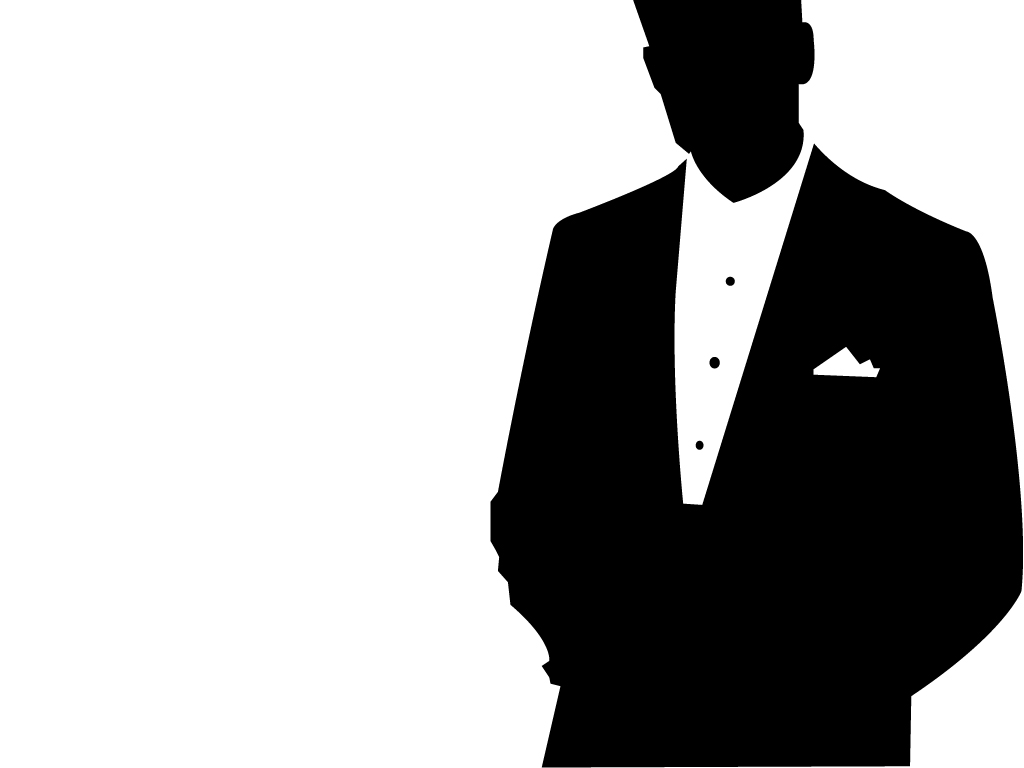 The Spy who loathed me
An Introduction to SQL Security
Dossier
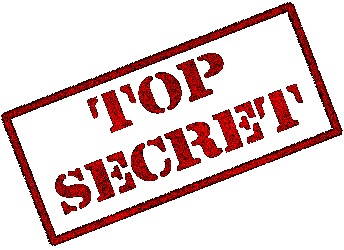 WaterOx Consulting, Inc.
Founder
CEO
Lead Consultant
PASSDC
President
SQL Saturday DC 
Primary Organizer
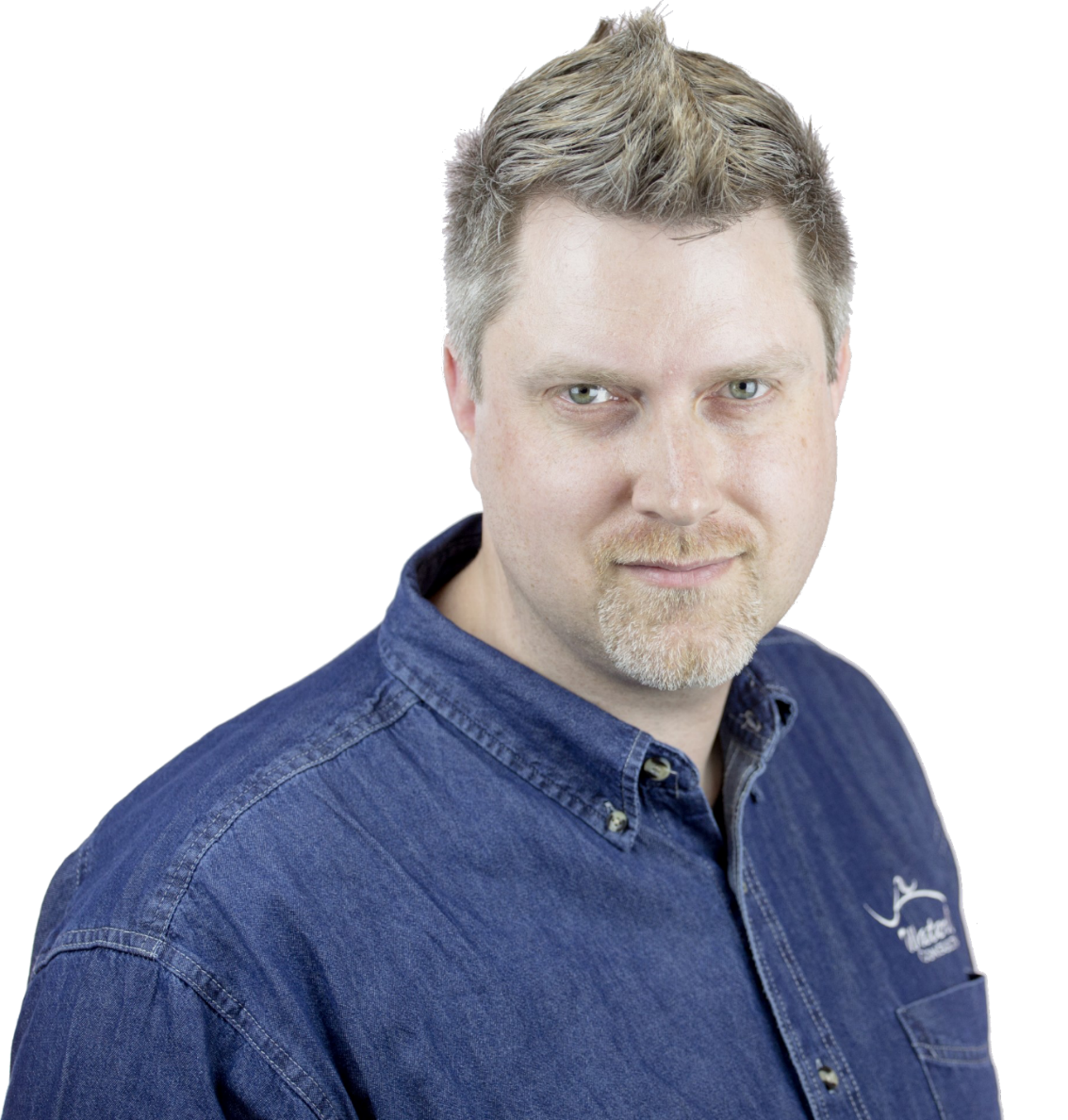 *Image from uvvodka.com
001*
Server Configuration
Service Accounts
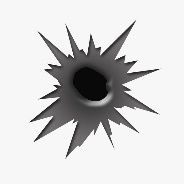 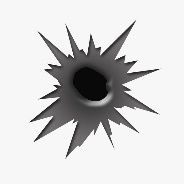 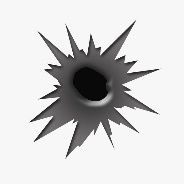 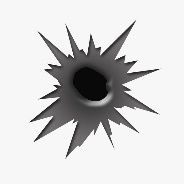 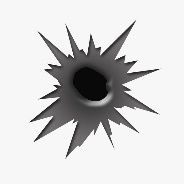 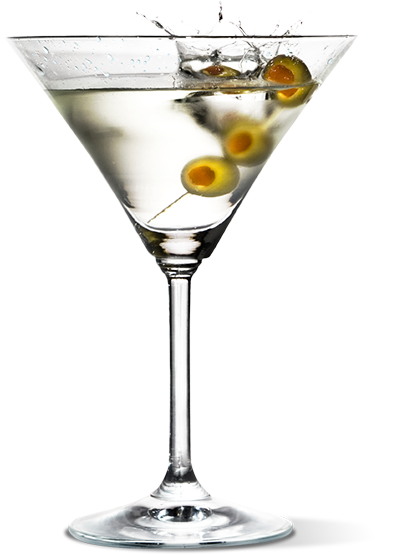 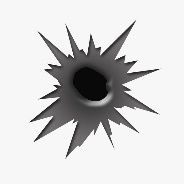 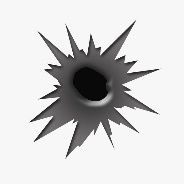 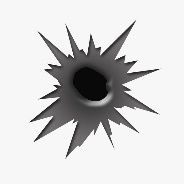 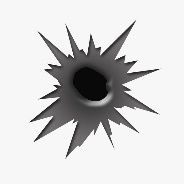 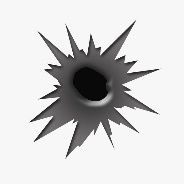 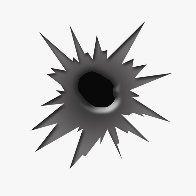 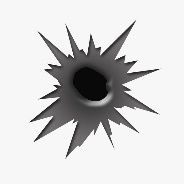 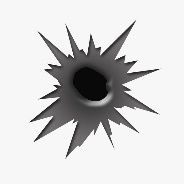 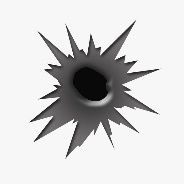 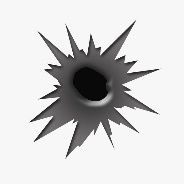 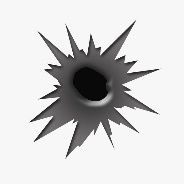 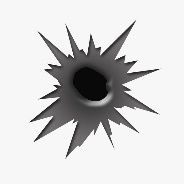 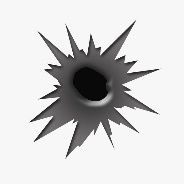 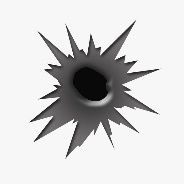 *Image from uvvodka.com
[Speaker Notes: Easiest approach
Weakest technique
Any compromised
Access to all
Usually a sysadmin fixed server roles
Maintenance 
Less to change
All SQL Servers restarted

1 / server
Secure technique
Additional administrative effort
Manage usernames & passwords
Not all restarted at once
Work in smaller batches	

1 / service
Most administrative overhead
3-10 accounts for each SQL Server instance
Most secure
Large enterprises
Lots of accounts to maintain
Changes in small batches]
Local Service Accounts
Used more often than it should be
Accounts had local admin rights
Not such an issue after Windows 2008
Post Windows 2008 = pseudo accounts
NT SERVICE\MSSQLSERVER
NT SERVICE\SQLSERVERAGENT
No passwords to change
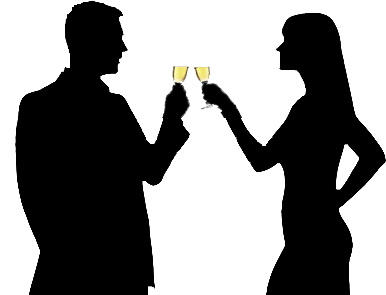 * Image from asseblysteakhouse.com
Credentials and proxy Accounts
Introduced in SQL 2005
Used with SQL Agent proxy accounts
Allows SQL to impersonate another domain account
Proxy Accounts
Tied to SQL Server credentials
Configure specific job steps
Run under different Windows account
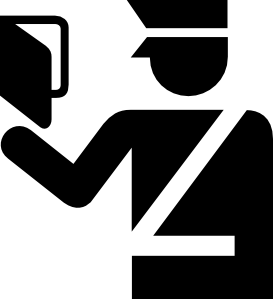 OS Rights
SQL Server
Windows System Rights
Log on as a service
Replace a process-level token
Adjust memory quotas for a process
NTFS Permissions
Pre-2008 need to add permission to data files
2008+  access maintained
What the DBA needs
Use System Monitor to collect data through WMI
Profile system performance
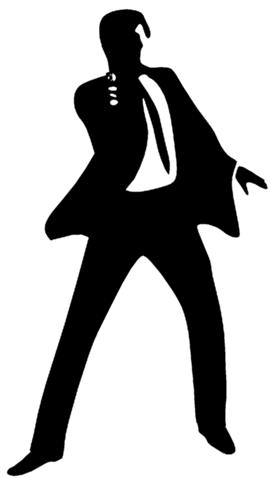 002*
Users & Security
Server Roles
Fixed Roles
Pre-configured
Most famous & abused: sysadmin
User Defined Roles
New in 2012
Custom server-wide roles
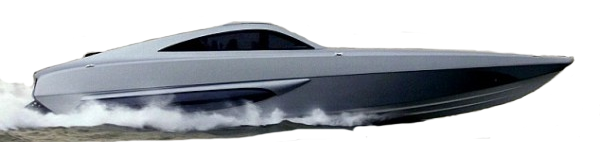 [Speaker Notes: Pre configured roles 
sysadmin
Members of the sysadmin fixed server role can perform any activity in the server.

serveradmin
Members of the serveradmin fixed server role can change server-wide configuration options and shut down the server.
securityadmin
Members of the securityadmin fixed server role manage logins and their properties. They can GRANT, DENY, and REVOKE server-level permissions. They can also GRANT, DENY, and REVOKE database-level permissions if they have access to a database. Additionally, they can reset passwords for SQL Server logins.
Security Note The ability to grant access to the Database Engine and to configure user permissions allows the security admin to assign most server permissions. The securityadmin role should be treated as equivalent to the sysadmin role.
processadmin
Members of the processadmin fixed server role can end processes that are running in an instance of SQL Server.
setupadmin
Members of the setupadmin fixed server role can add and remove linked servers by using Transact-SQL statements. (sysadmin membership is needed when using Management Studio.)
bulkadmin
Members of the bulkadmin fixed server role can run the BULK INSERT statement.
diskadmin
The diskadmin fixed server role is used for managing disk files.
dbcreator
Members of the dbcreator fixed server role can create, alter, drop, and restore any database.
public
Every SQL Server login belongs to the public server role. When a server principal has not been granted or denied specific permissions on a securable object, the user inherits the permissions granted to public on that object. Only assign public permissions on any object when you want the object to be available to all users. You cannot change membership in public.]
Database Roles
Fixed Roles
10 created with each DB
Highest level: db_owner 
User Defined Roles
Most common
Most recommended
Very granular
Can be nested
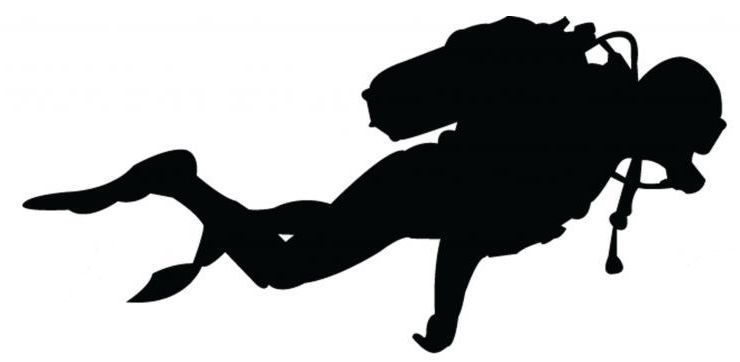 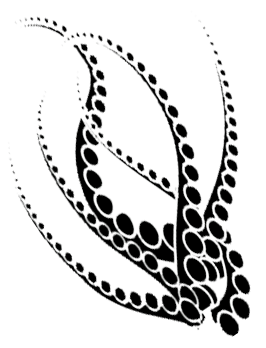 [Speaker Notes: db_owner 
Members of the db_owner fixed database role can perform all configuration and maintenance activities on the database, and can also drop the database.

db_securityadmin 
Members of the db_securityadmin fixed database role can modify role membership and manage permissions. Adding principals to this role could enable unintended privilege escalation.

db_accessadmin 
Members of the db_accessadmin fixed database role can add or remove access to the database for Windows logins, Windows groups, and SQL Server logins.

db_backupoperator 
Members of the db_backupoperator fixed database role can back up the database.

db_ddladmin 
Members of the db_ddladmin fixed database role can run any Data Definition Language (DDL) command in a database.

db_datawriter 
Members of the db_datawriter fixed database role can add, delete, or change data in all user tables.

db_datareader 
Members of the db_datareader fixed database role can read all data from all user tables.

db_denydatawriter 
Members of the db_denydatawriter fixed database role cannot add, modify, or delete any data in the user tables within a database.

db_denydatareader 
Members of the db_denydatareader fixed database role cannot read any data in the user tables within a database.]
Application Roles
Not well understood
Not often used
User authenticates against SQL Server
But has no rights
Activated by the application
sp_setapprole
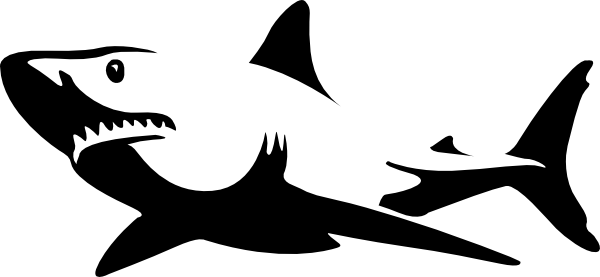 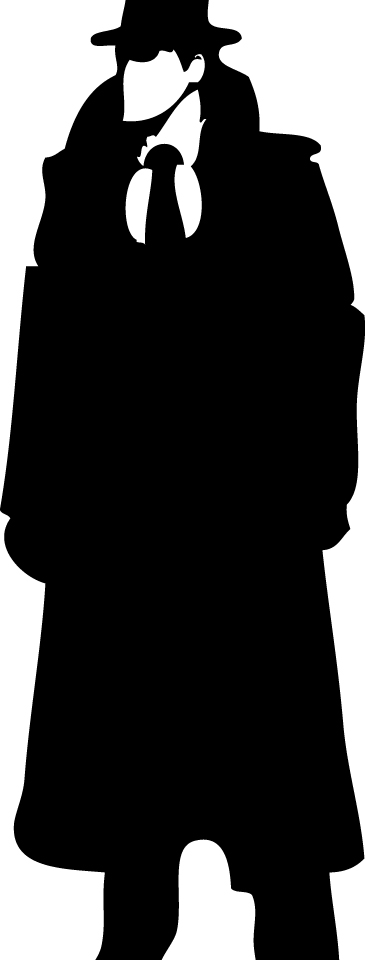 Client Connection Strings
Windows Authentication is best
Not always possible
Take extra care to secure connection strings
Plain text in configuration file
Web.config
Risk itself!
Solution
Standalone app/process to export & encrypt connection strings
Endpoints
Service that listens natively for requests
Once created & defined 
access can be granted, revoked & denied 
from DB users, groups, roles and logons
Can use to restrict application access
Deny connectivity to default TCP endpoint
Grant connectivity through the endpoint only
When new endpoint created, by default the “public” role has right to connect to default TCP removed
[Speaker Notes: Dtabase mirroring
Speicify mirroring role & if encryption is enabled

Service broker – 
Msg forwarding, max number of connections allowed and authentication mode

SOAP (Simple Object Access Protocol) - 
Various properties to be set – “ADD” property to specify SOAP payload mehtos available to clients (Stored procs & functions)]
SQL Password Security
SQL Server Authentication
Broken by brute force attacks
Windows Authentication
Kerberos
Windows Active Directory Domain Controller
SQL Azure
No SA account
No Windows Authentication
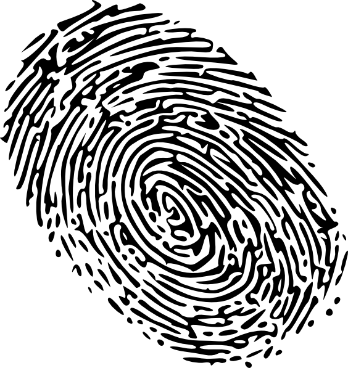 [Speaker Notes: Strong, secure passwords
SQL Server 
SQL Azure  - no sa account]
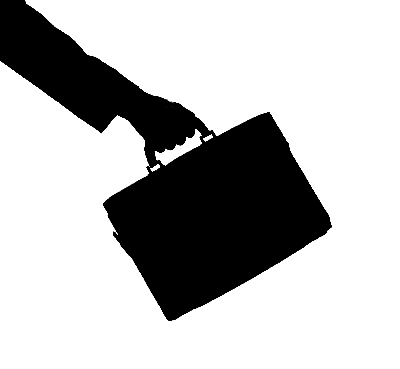 Contained Databases
New in 2012
Quickly and easily moved between instances
User info stored in the DB
No record in master
Some problems
Auto close (if set)
Brute force attack will bring server to knees
db_owners can now create users
As of 2012 can’t enforce domain password policies
003*
Backup & Restore
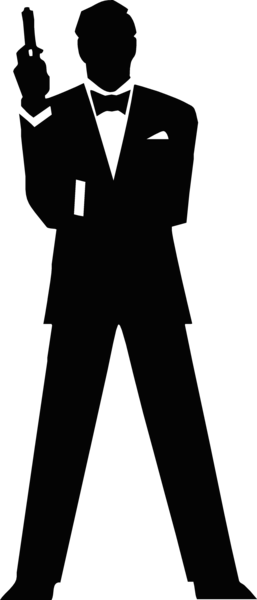 Backup
Don’t just overwrite prior backup
If failure of current backup, no good file available
Cleanup old backup files
Backup Passwords are a base level of protection
Prevents accidental restore of database
Deprecated as of 2012
Don’t forget the keys and certificates
Data could be lost of keys are not available
Backup
SQL Backup to URL
2012 – T-SQL, PowerShell & SMO only
2014 – SSMS as well
SQL Server Managed Backup to Azure
2014 – backup to Azure storage only
Database and instance level
Recommended for SQL on Azure VMs
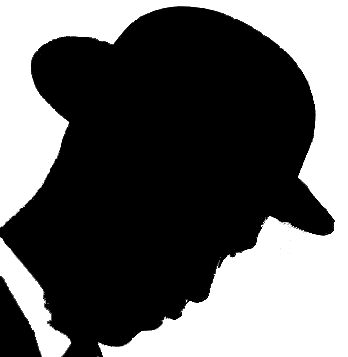 Backup Encryption
New for 2014
Encrypt while backing up
Requires Database Master Key
Certificate
Asymmetric key (EKM only)
If using TDE use different certificates or keys
Increase security
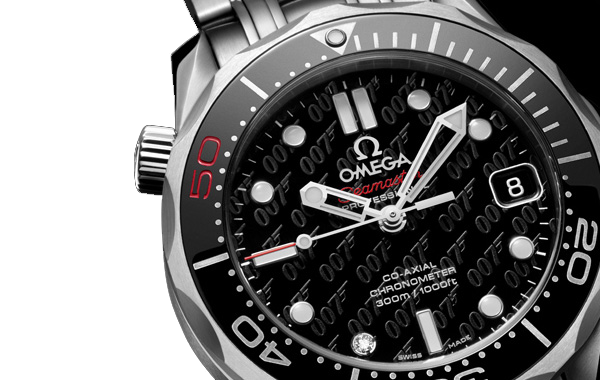 Offsite storage and Restore
Offsite storage
Necessary evil
Mitigate the risks as much as possible
Ensure security at facility as well
Use a Virtual Tape Library
Practice restores
Determine time to retrieve files from offsite storage
Backup is worthless if can’t be restored
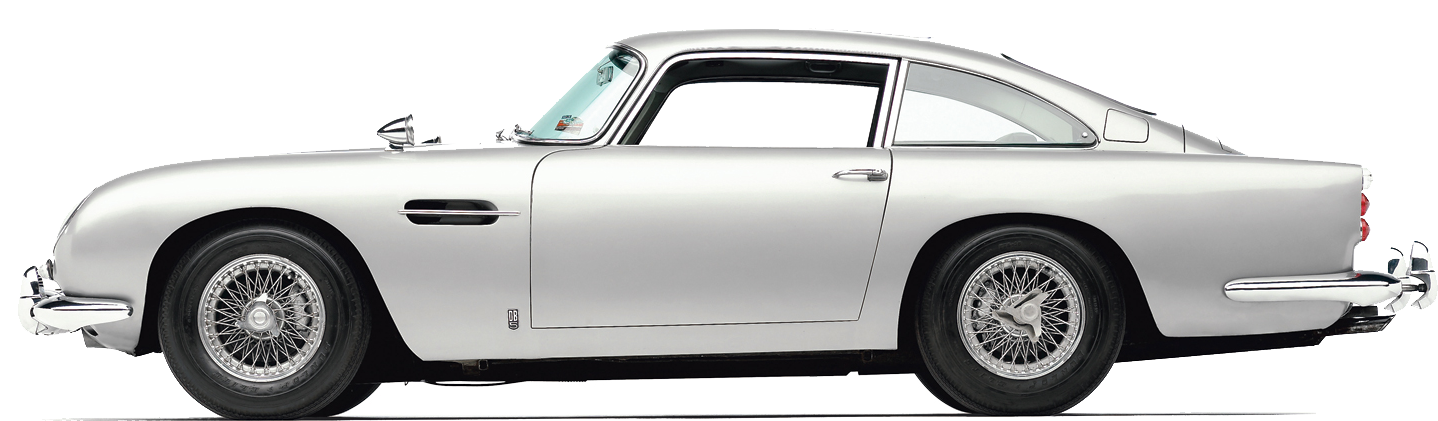 004*
Keys & Certificates
Symmetric keys
Simplest type of key
Same key used to encrypt & decrypt
Good performance
Key must be at all locations to decrypt
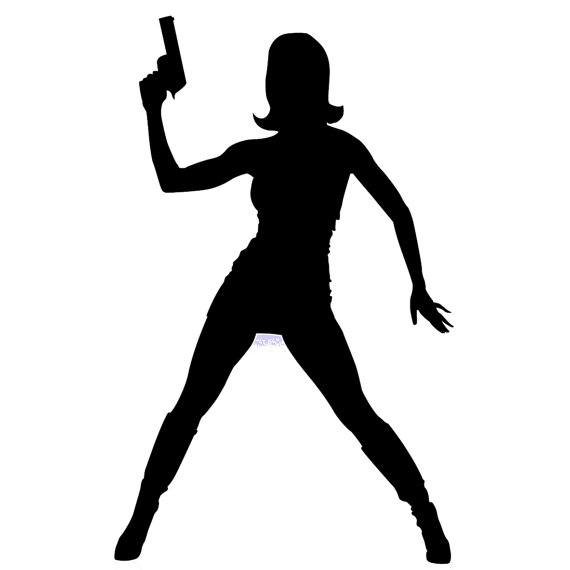 ASymmetric keys
Key Pair
Public key
Private key
Better encryption
More complex & slower
Generally unsuitable for mass encryption & decryption
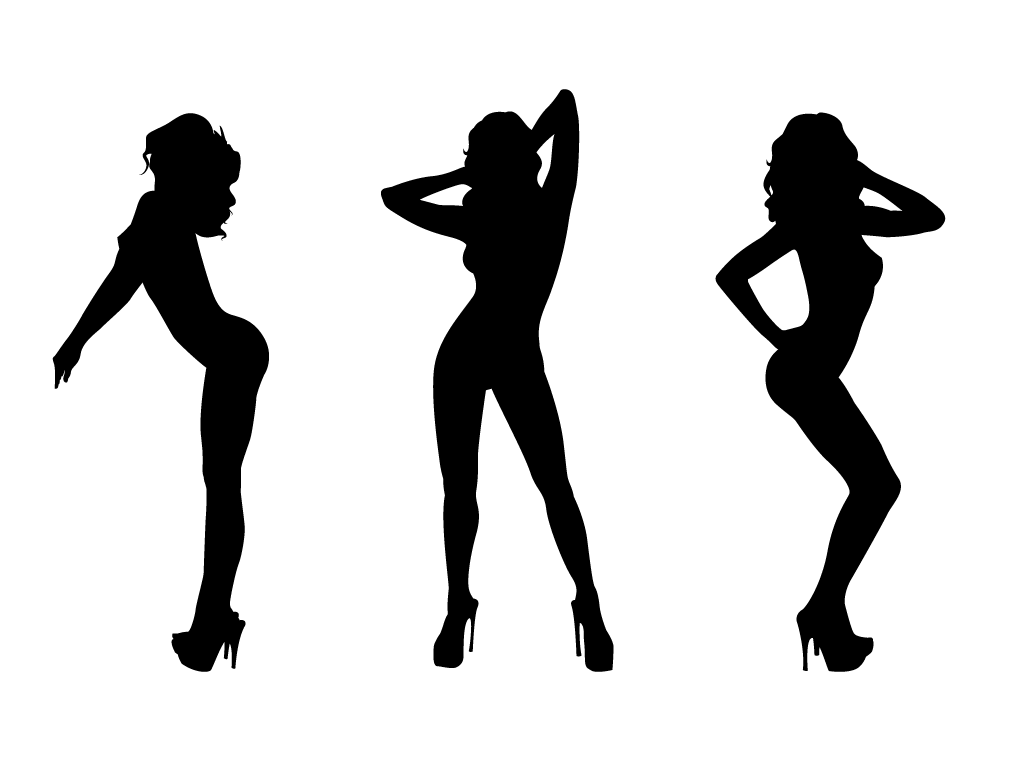 Certificates
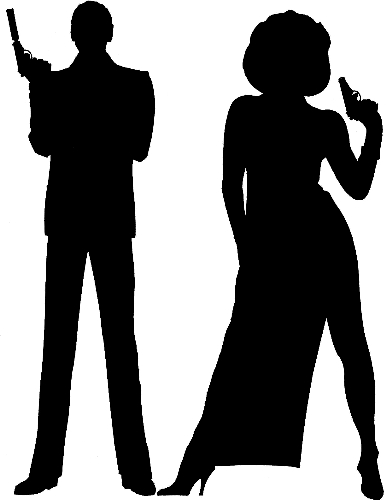 Type of asymmetric key pair
Public key 
Identity information of the private key owner
Digital signature for a trusted authority to prove identity
Ensure data is encrypted and reaches intended receiver
Service Master key
Root of all SQL Encryption Hierarchy
Uses newer AES encryption in 2012
Was triple DES
Regenerate if upgrading to 2012
Take advantage of new algorithms
Backup the SMK as one of the first DBA tasks done
Backup Service Master Key to File = ‘path’ Encryption by password = ‘password’ 
Restore Server Master Key from File = ‘path to file’ decryption by password ‘password’ 
Be aware, restore is very resource intensive
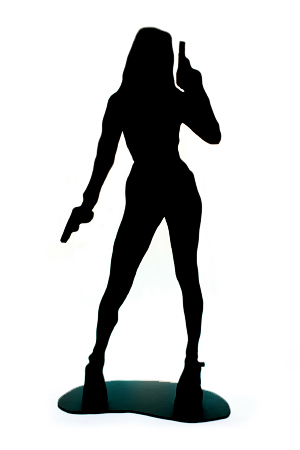 Database Master key
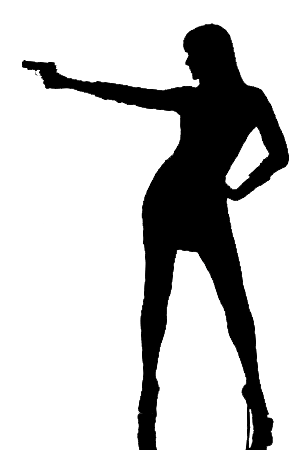 Symmetric key
Protects the private keys of certificates and asymmetric keys
Secured by password
Triple DES algorithm
AES algorithm in 2012
Copy encrypted with the SMK as well
Stored in database as well as master database
Create Master Key Encryption by password = ‘password’
Must open key first to then backup
Open Master Key decryption by = ‘password’
Backup master Key to File = ‘filename’ encryption by password = ‘password’
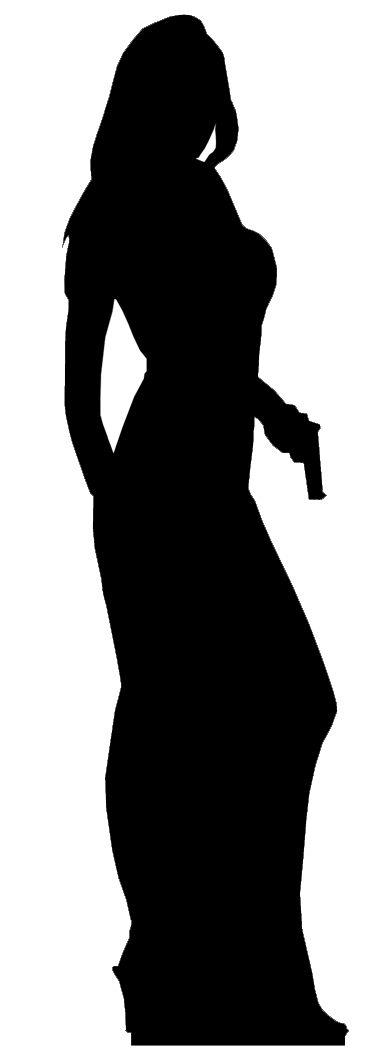 Backup the keys
Extremely important
Backup and store keys offsite
Practice restore
If keys lost, no easy way to retrieve the data
Extensible key management
Hardware Security Modules (HSM)
Store keys on hardware or software modules
More secure as keys are separated from data
Enable 3rd party EKM/HSM module registration
SQL can then use the keys
Access to 
Advanced features
Key management
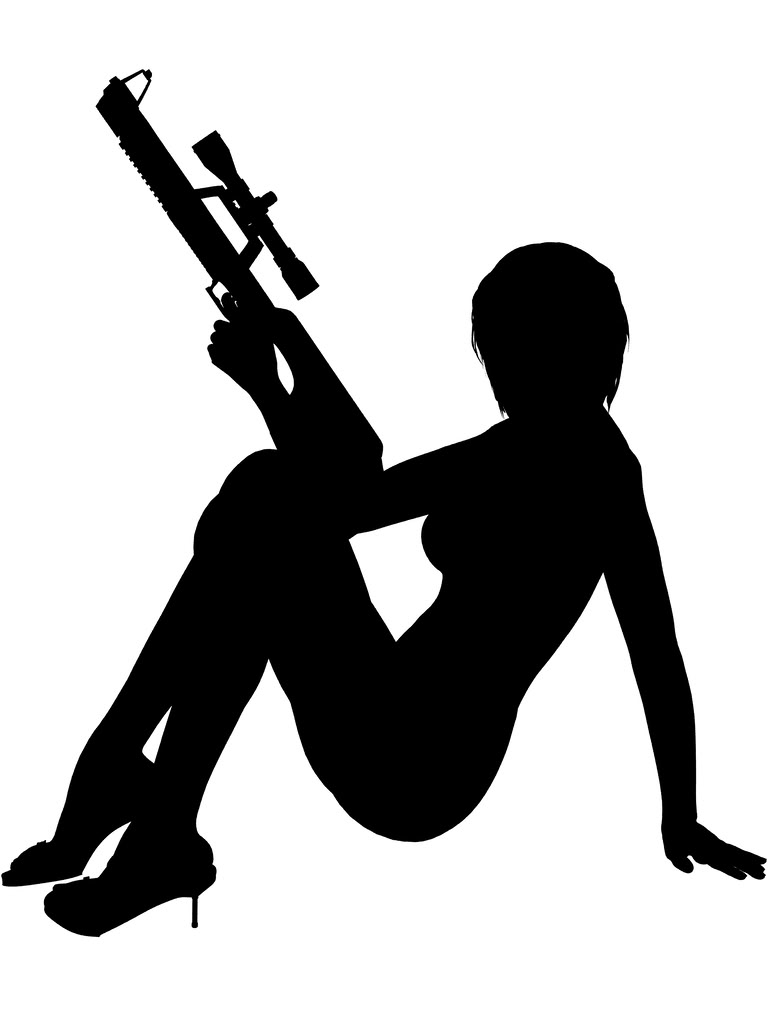 005*
Attacks
SQl Injection
Adding characters to a SQL query
Via form field or application front end
Modify its action
Usually due to dynamic SQL within front-end application
Caused by poor coding practices
Both application and stored procedure code
Simple dynamic SQL statement	
SELECT * FROM Sales_Hist WHERE OrderID=1256
SELECT * FROM Sales_Hist WHERE OrderID=1256; delete from Customers;
Adding characters to a SQL query
Via form field or application front end
Modify its action
Usually due to dynamic SQL within front-end application
Caused by poor coding practices
Both application and stored procedure code
Simple dynamic SQL statement	
SELECT * FROM Sales_Hist WHERE OrderID=1256
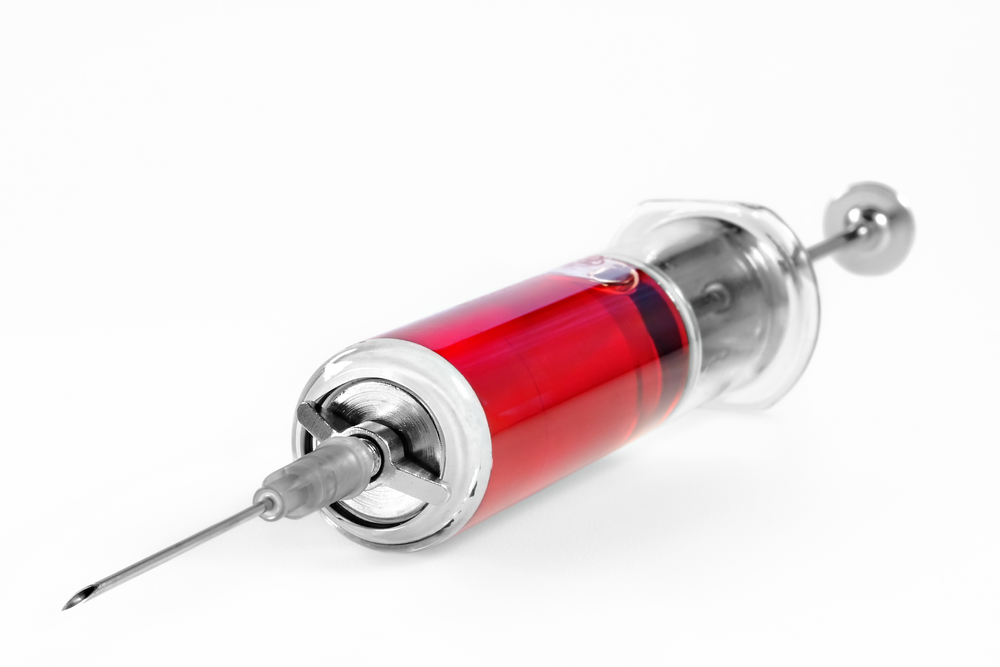 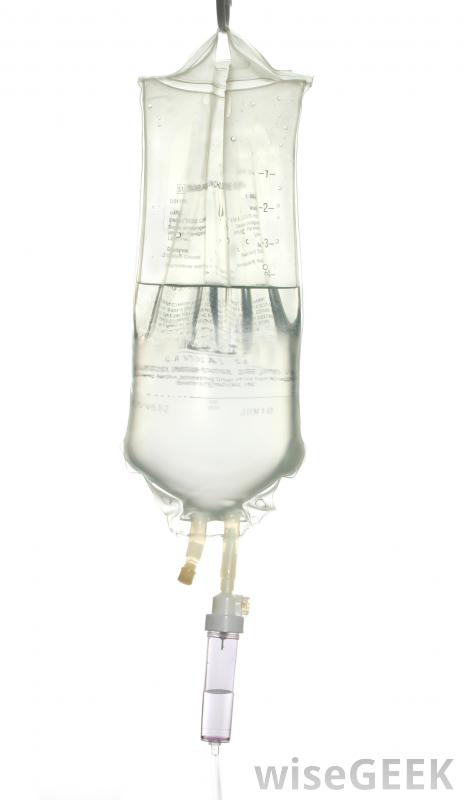 SQl Injection
Prevent by checking for keywords?
Can bypass using binary data that is converted by SQL
Cast(0x64656C6574652066726F6D20637573746F6D657273 as varchar(21))
Don’t assume 3rd party tools are safe
Not only a SQL Server issue
Why successful?
New developers don’t know about the problem
Short timelines lead to quick deployments
SQl Injection prevention
Prevent dynamic in-line SQL against the database
All DB interaction must be abstracted
Only use Dynamic SQL if no other option
Applications should not access tables & views directly
Calls to SQL should all be parameterized
No user input should be trusted
ORMs greatly lessen the risk 
When done properly
EXECUTE AS
Impersonate a lesser privileged user
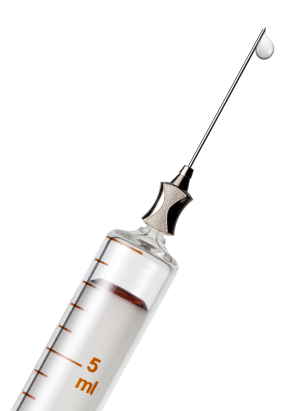 Brute Force
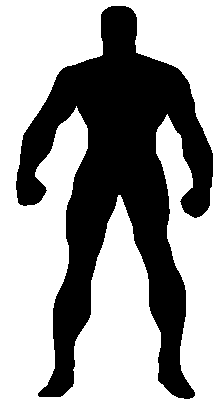 Usually used against passwords
Easy for computers to figure out
Harder for people to remember
Easy to download tools to use
Try passphrases instead
‘I like using at least 5 passphrases!’
Disable the SA account
ALTER LOGIN [sa] DISABLE
May break old code
Denial of service
Inelegant but effective
Goal is to overload the server with requests
Usually a web service attack, but affects SQL on back-end
Limit the number of concurrent connections
sp_configure ‘user connection’, ###;
Use query governor to prevent long running queries
Blocks queries estimated to be longer than X seconds
Resource Governor
Define resource pools and workload groups
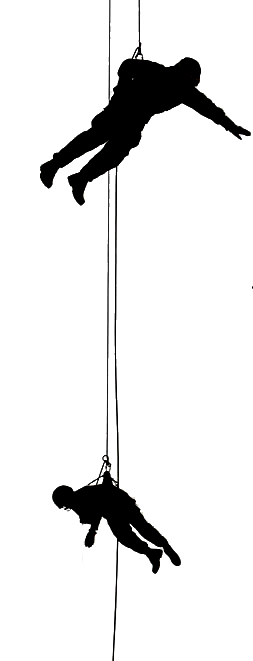 Dedicated admin access
DBA ‘backdoor’ on port 1434 (default)
Must be member of sysadmin role
Prior to 2012
ADMIN:<instance>
2012+
Sqlcmd only
-A switch
Or prefix admin: to the instance name
Sqlcmd –Sadmin:<instance_name>
Not enabled for remote connections
sp_configure 'remote admin connections', 1;
006*
Hashing & Encryption
Hashing
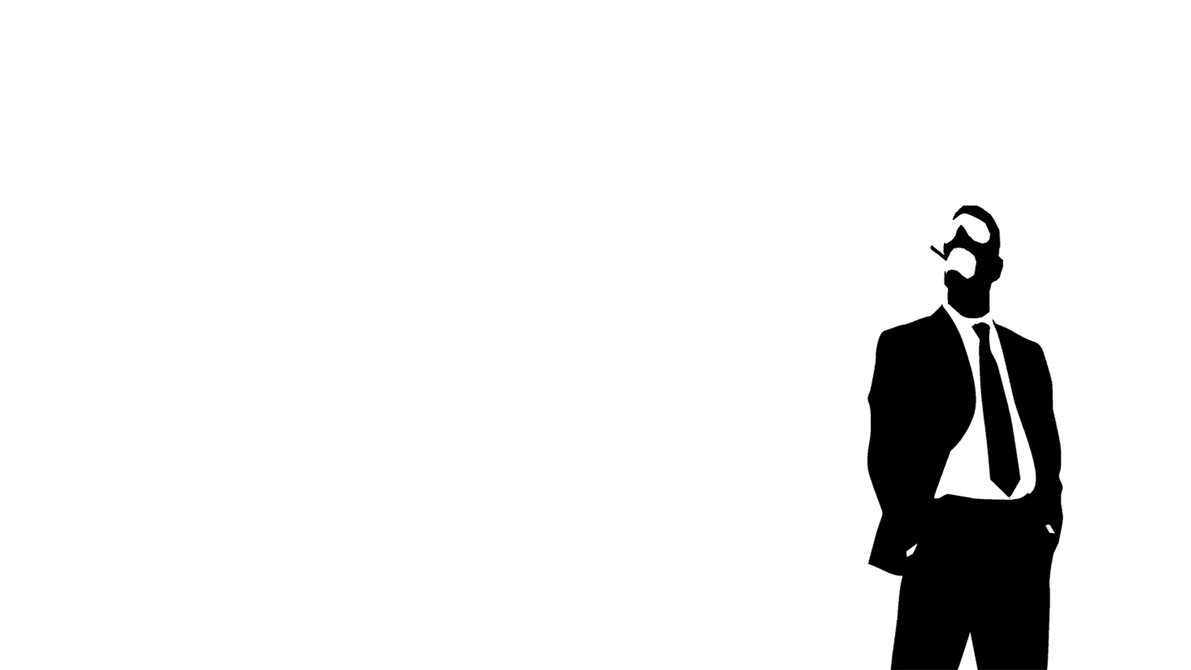 One way technique
Masks data
Typical for passwords or payment information
Non-reversible
Determinate
Security depends on the algorithm used
2012 added SHA-2 algorithms for better security
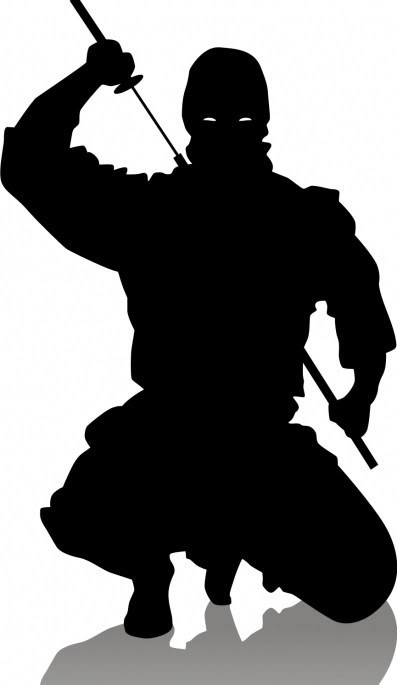 Encryption
Several algorithms
Stronger = More CPU power
Reversible
Non-determinate
Need correct key or null
Same when entering data to database
Stronger levels require more CPU
Encrypting objects
Encrypt code behind objects 
WITH ENCRYPTION statement
Stored procedures
Functions
Commonly used when deploying DB to a client
Object encryption is easily broken
Lose ability to view execution plans, etc.
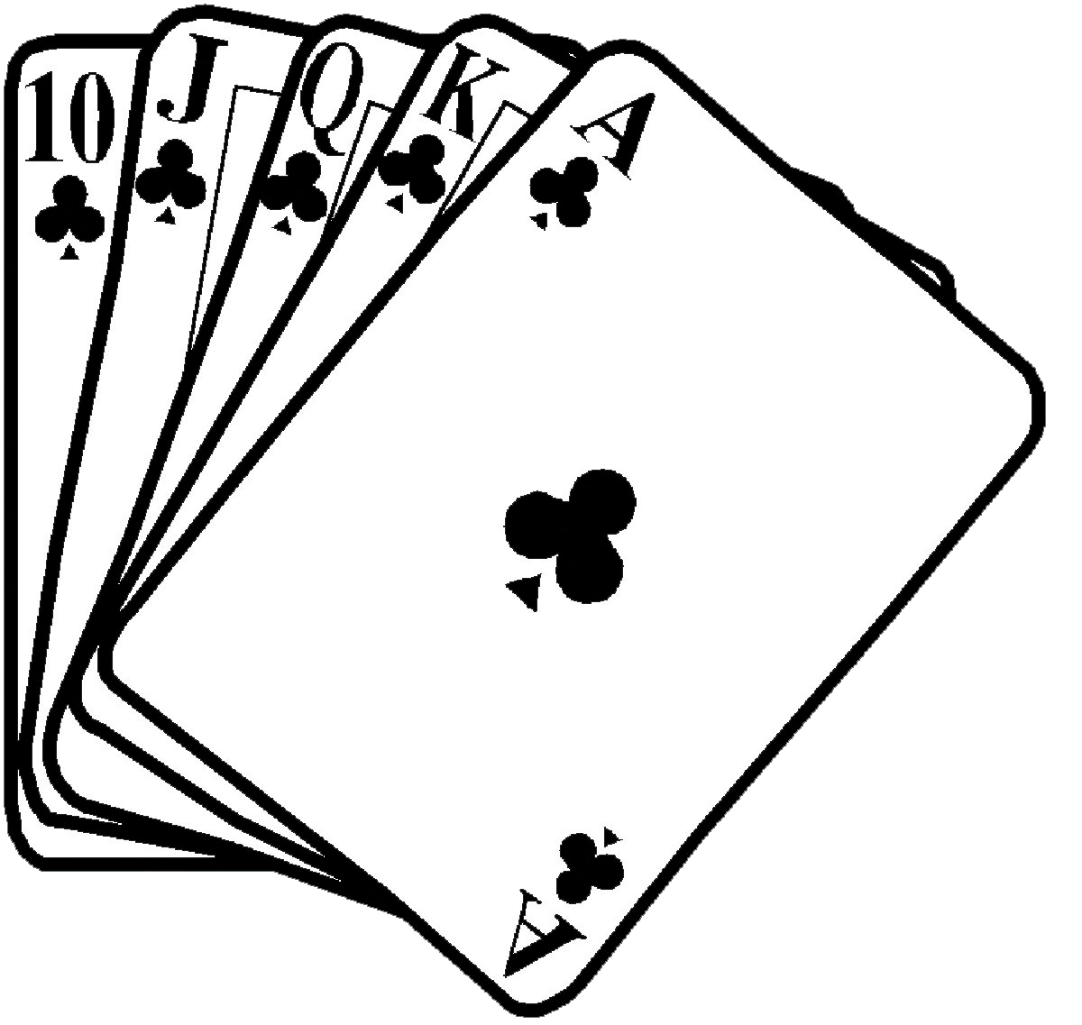 Transparent data encryption
Encrypts / decrypts data as it is written to / from the HDD
Protects backups as well
If able to connect, can see data like normal
Increased CPU load
Encrypts tempdb as well
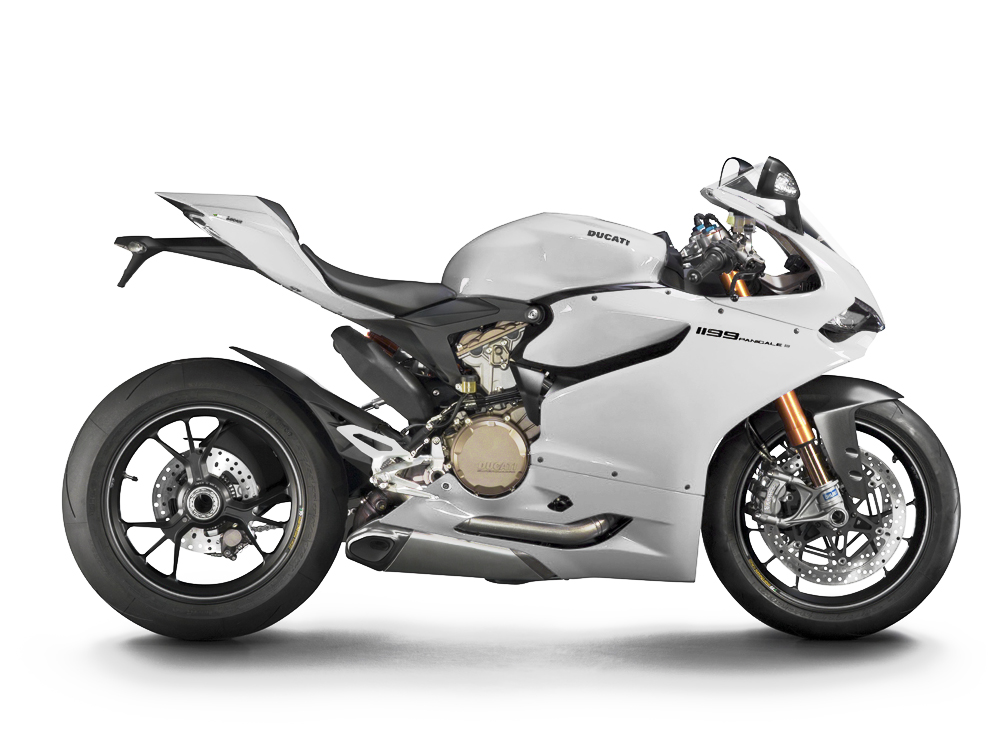 Transparent data encryption
Used in mirroring
Both primary and mirror encrypted
Data encrypted in transport as well
When used with backup compression
Much lower compression amounts
Replication will need TDE on 
Publisher
Subscriber
Does not encrypt FILESTREAM
Only data in DB files encrypted (MDF, LDF, NDF)
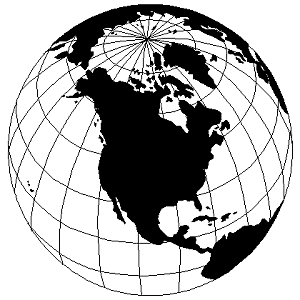 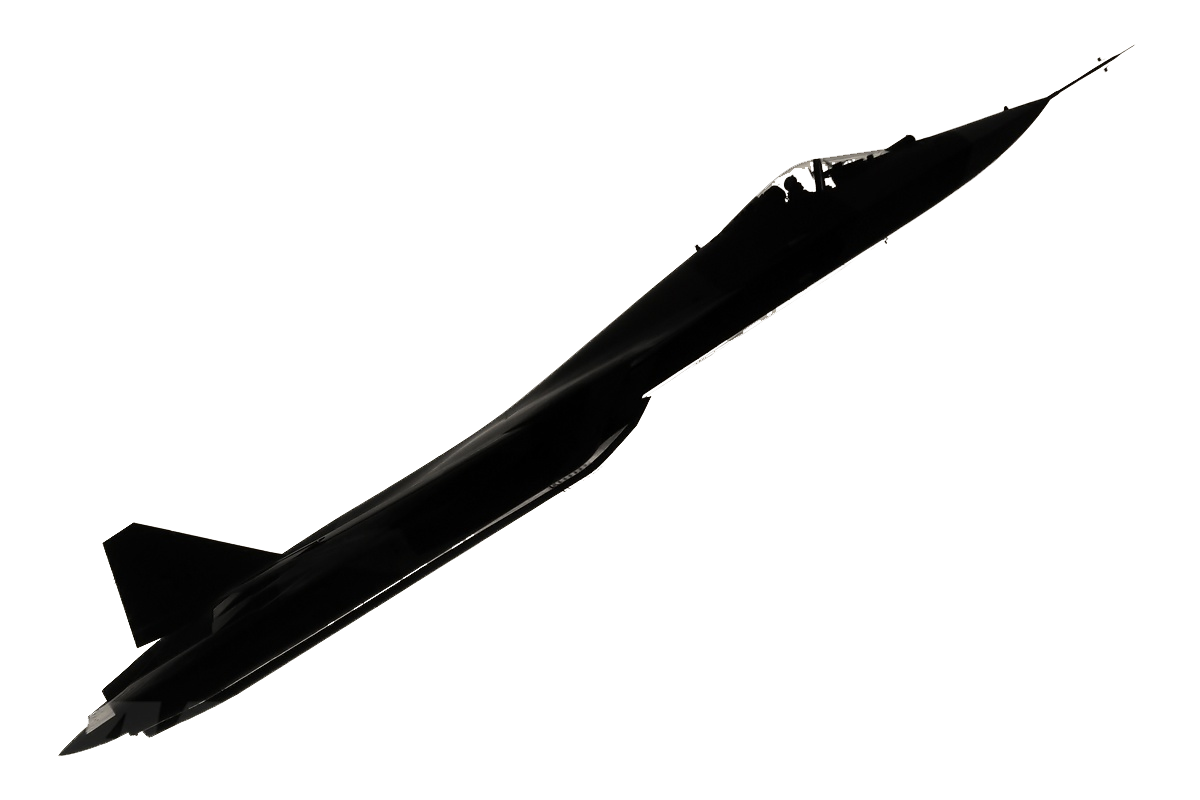 Encrypting data
Different options
Application
Database
In Database
Minimal to no changes to front end
CPU load increase
007*
Contact
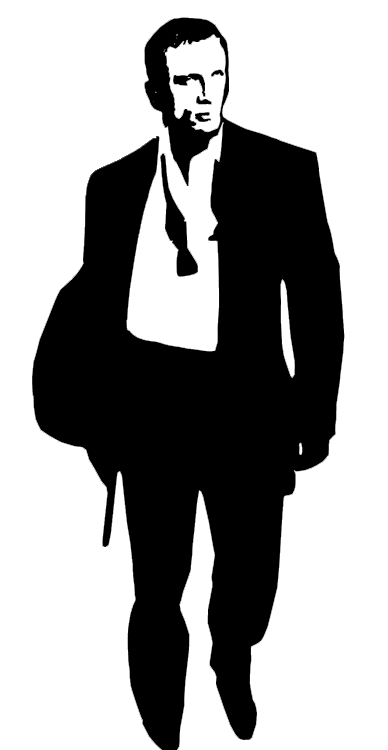 @CBellDBA

Chris@WaterOxConsulting.com
References
Securing SQL Server Second Edition
Denny Cherry
Microsoft SQL Server 2012 Security Cookbook
Rudi Bruchez
MSDN / BOL
Personal Experience


* All images are copyright of their owners and are used strictly in an educational manner
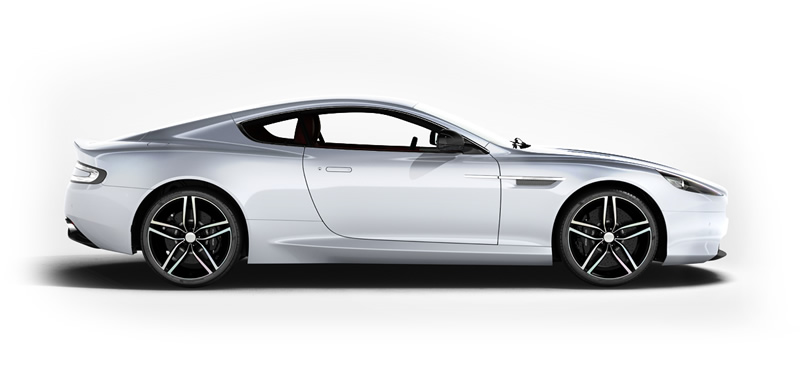